オムロンUPS
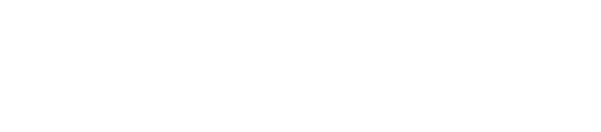 修理･保守サービスのご案内
オムロンならUPSを導入するその日から､次のUPSを買い換えるまで､安心の修理･保守サービスでサポートいたします。
＜サービス・メニュー＞
2年
買換／廃棄
UPS導入
1年
3年
4年
5年
UPS本体無償保証期間（3年）
無償無償保証サービスパック
（5年）
（4年）
バッテリ無償提供サービス期間（3年）
オンサイト設置サービス／電源コンセント工事
オンサイト保守サービス
リプレイスサービス
オンサイト保守サービスパック（3年）
オンサイト保守サービスパック（4年）
オンサイト保守サービスパック（5年）
スポットオンサイト保守サービス
予防保守サービス
センドバック修理サービス
交換品先出しサービス
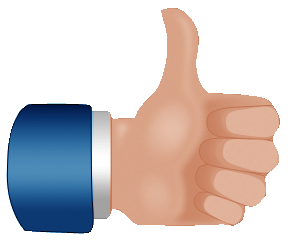 オンサイト設置サービス
●オムロン指定の保守会社による現地対応サービスです。エンジニアがUPS設置場所にお伺いし、UPSの設置作業、UPS電源コンセントの接続作業、動作確認等を行います。　※配電盤工事は本サービスには含まれません。配電盤工事が必要な場合は別途「UPS電源コンセント工事」サービスも合わせてお申し込みください。
●オプションサービスも豊富に取り揃えていますので、お客様のニーズに合わせて柔軟な対応が可能です。
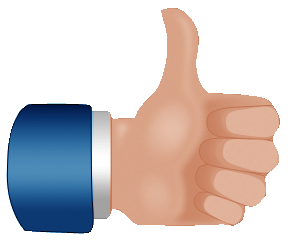 UPS電源コンセント工事
●オムロン指定の保守会社による現地対応サービスです。エンジニアがUPS 設置場所にお伺いし、UPS 電源コンセント工事を行います。
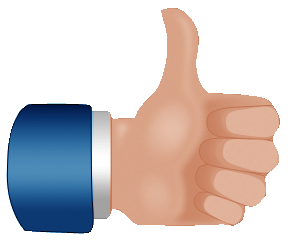 リプレイスサービス
●ご不要になった当社製UPS、交換バッテリ、他社製UPSをお客様のご負担は送料のみで無料引き取りいたします。
詳しくはWebで　　　http://www.omron.co.jp/ese/ups/　　または
オムロン　UPS
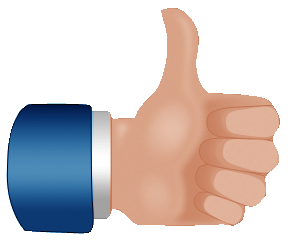 UPS全機種本体3年保証＋バッテリ3年間無償提供サービス
●UPS本体の3年保証（無償修理対応）に加え、全機種バッテリ3年間無償提供です。　　　　　　　　　　　　　　　※バッテリの無償提供につきましては、ご購入日より1ヵ月以内にご愛用者登録をしていただいた場合に限り、このサービスが適用となります。ご愛用者登録は、ホームページから、または製品付属の登録カードで行ってください。
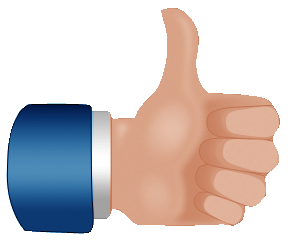 無償保証延長サービスパック
●「無償センドバック修理」と「交換バッテリの無償提供」の無償保証サービス期間（通常3年）を4年、5年に延長したサービスパック商品です。※無償保証延長サービスをお受けになられるには、ご愛用者登録が必要です。（ご購入後1ヶ月以内に必ず「ご愛用者登録」を行ってください）
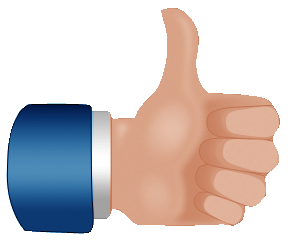 オンサイト保守サービス
●「24時間365日対応」「当営業日対応」「翌々営業日対応」の3タイプのサービスをご用意しています。これによりシステムの用途に応じて柔軟な保守が可能となります。
●オムロン指定の保守会社による現地対応サービスです。商品のメンテナンスをお客様で行う必要がなくなり、保守の手間と時間の削減が可能です。お求めいただいた機器が故障した場合、オムロン指定の保守会社のエンジニアがお客様のUPS設置場所にお伺いし、保守作業を行います。本体修理だけでなくバッテリ交換も含まれます。この保守サービスを受けられるには事前の契約締結が必要となります。
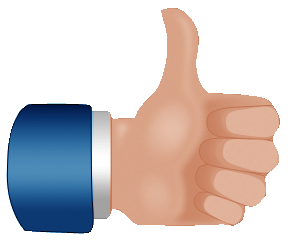 オンサイト保守サービスパック
●「UPS本体」と「オンサイト保守」がセットになった商品です。
●「UPS本体」＋「オンサイト保守年間契約価格×契約年数分」よりも割安な価格設定になっております。
●オンサイト保守（当営業日または翌々営業日）3年パック、4年パック、5年パック付の商品をご用意しております。
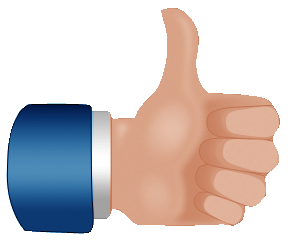 スポットオンサイト保守サービス
●エンジニアがお客様のUPS設置場所にお伺いし、代替機との交換・動作確認を行います。
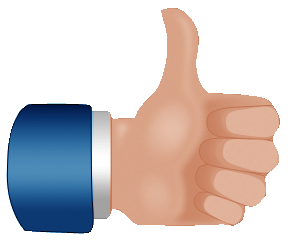 予防保守サービス
●オムロン指定の保守会社による現地対応サービスです。エンジニアがUPS設置場所にお伺いし、UPSの点検作業、バッテリ交換作業、動作確認等を行います。
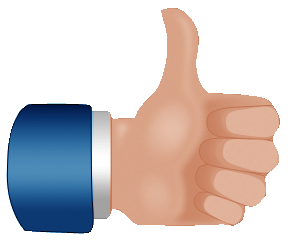 センドバック修理サービス
● 製品の修理をご要望の場合は、修理品を「電子機器修理センタ」宛に直接送付していただくか、もしくはご購入いただいた販売店にお持ち込みください。（どちらの場合も、修理品に「修理依頼票」を必ず添付してください）。
● UPSの有償センドバックバッテリ交換についても同様手順にてお申し込みください。
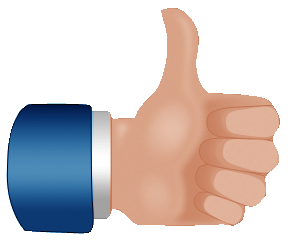 交換品先出しサービス
● お申し込みいただいた翌営業日に交換品を先出しするサービスです。早く復旧させたい、かつ復旧作業を一度で済ませたいお客様に最適なサービスです。
● 保証期間内のUPSで、取扱説明書の記載事項に従って正常にご利用いただいた上で、故障した場合に限ります。
※お申込みには諸条件がございますの、で当社ホームページでご確認ください。
●ご用命・お問い合わせは
■商品に関するお問い合わせは
オムロン電子機器カスタマサポートセンタ
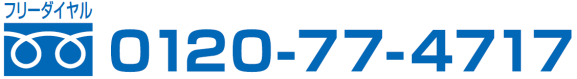 ［電話受付時間］ 月曜日～金曜日（祝祭日、当社の休日を除く）
                        9:00～17:30（12:00～13:00を除く）
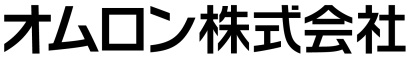 電子機器統轄事業部
〒108-0075 東京都港区港南2-3-13　品川フロントビル7F　　Tel:03-6718-3630
製品の最新情報はホームページをご覧ください。